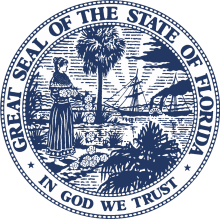 Facilitation, technical support and productionby Melissa Hooke
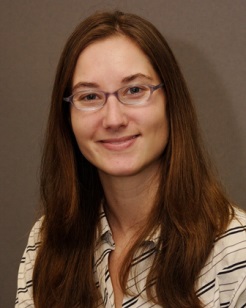 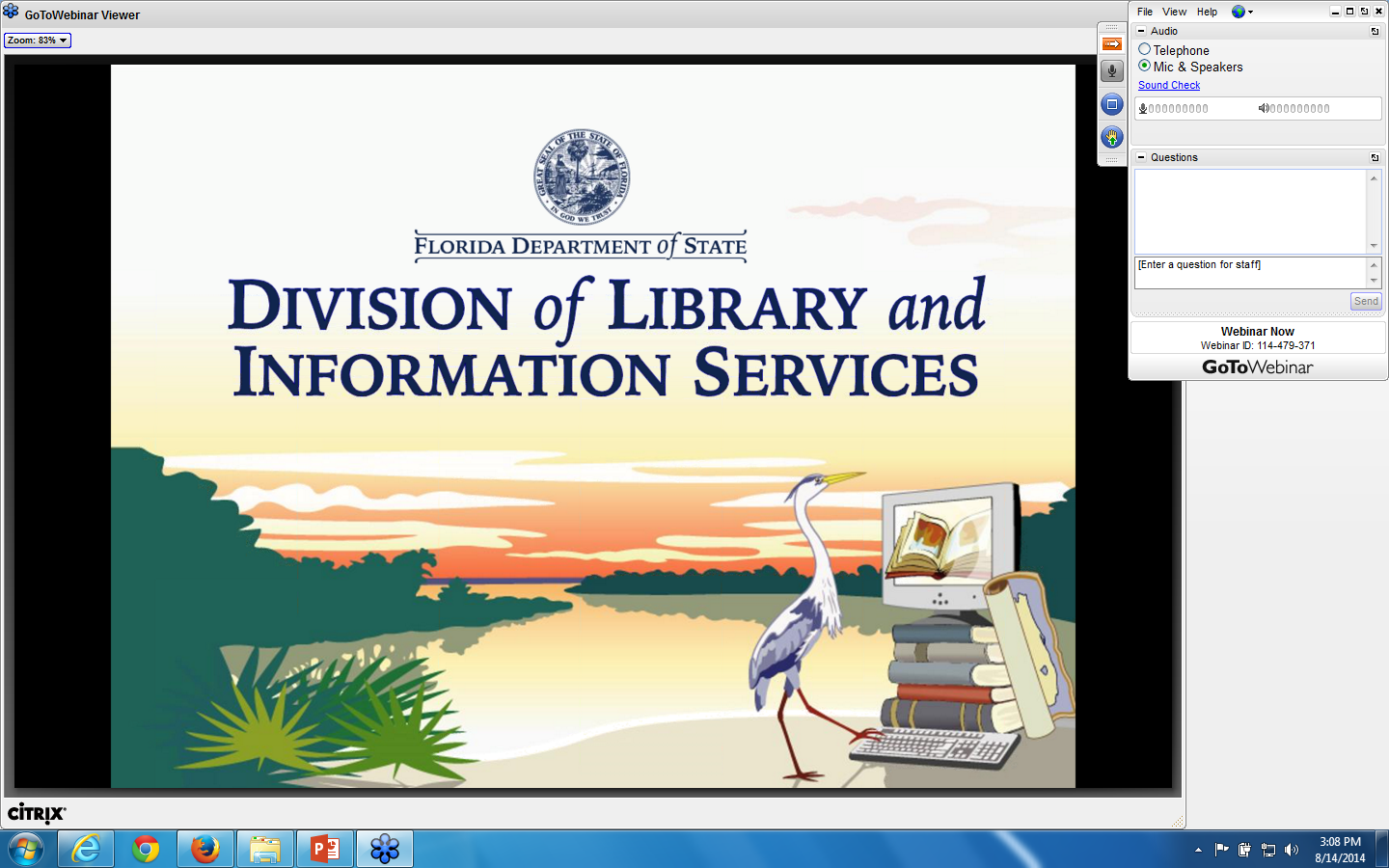 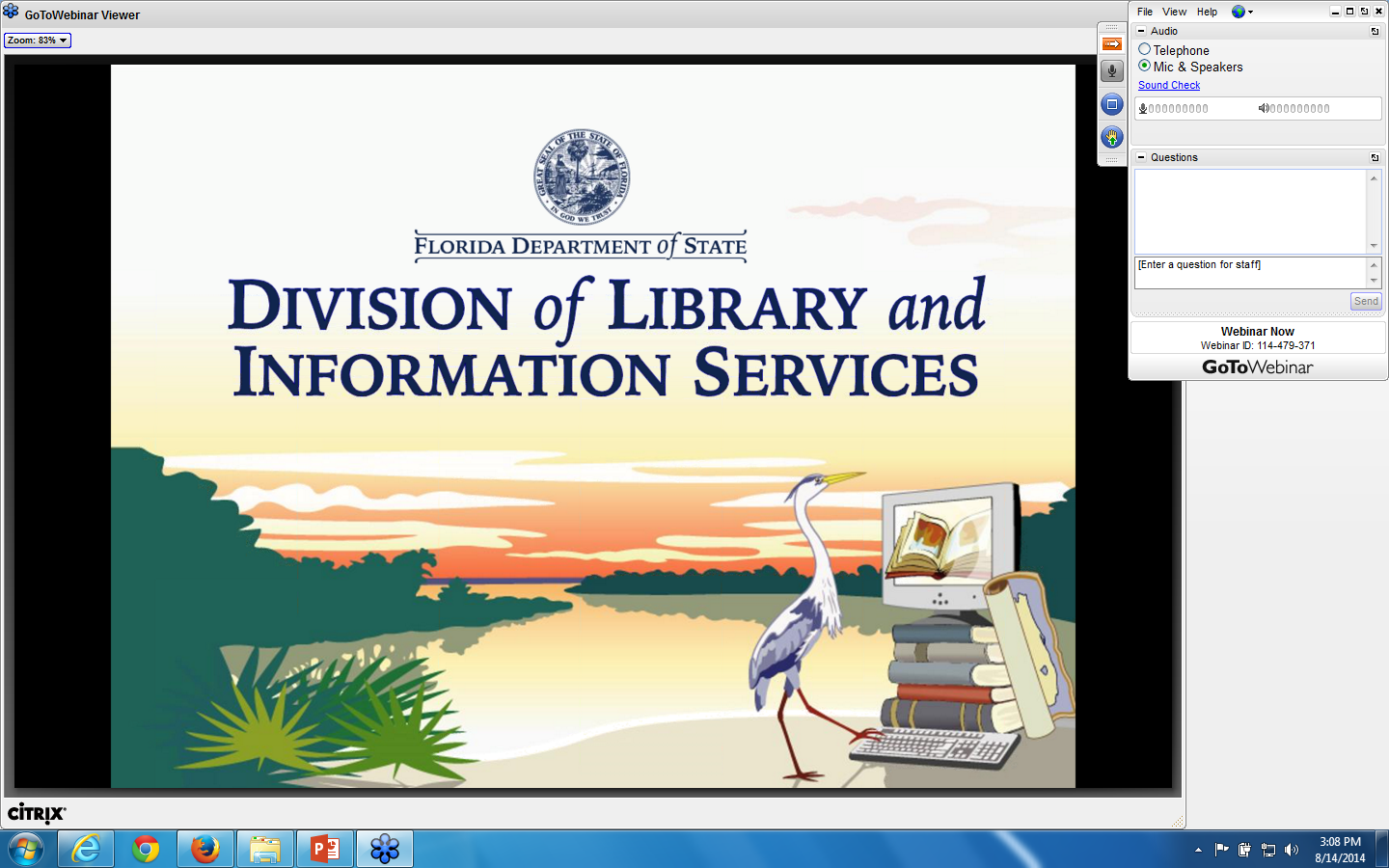 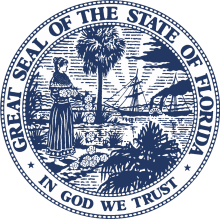 Sharing Memories
Using Reminiscence Activities With Seniors
Today’s Webinar
Introductions
Accessing the webinar features…
Handouts
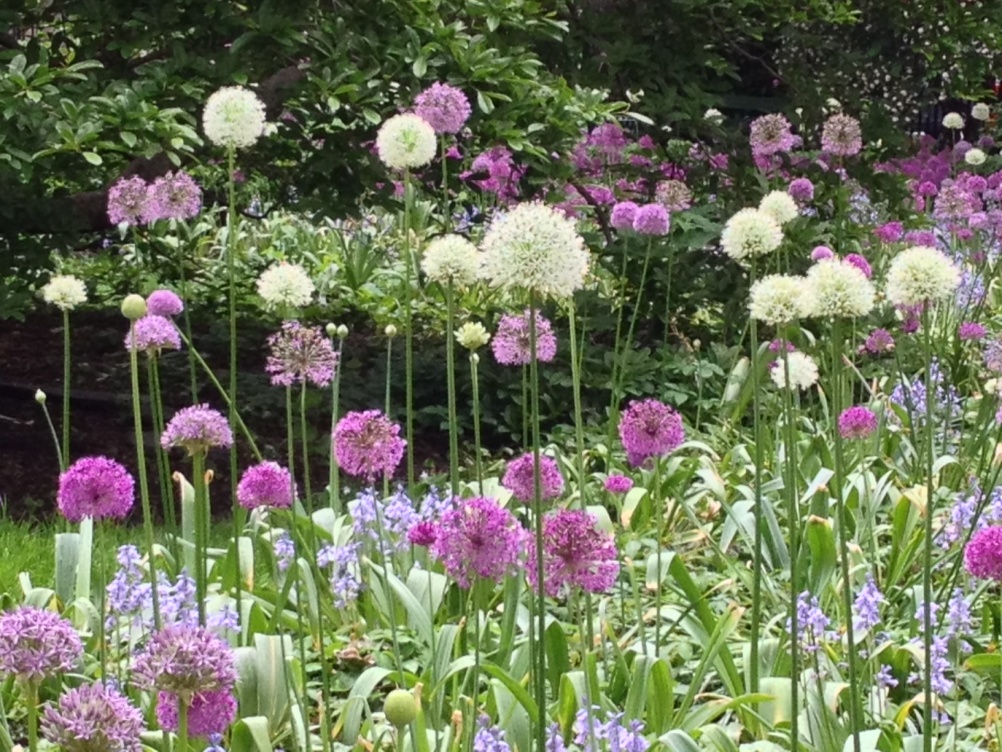 The Nature of Library Programs
Most programs = presenter + audience
Adding the element of memory
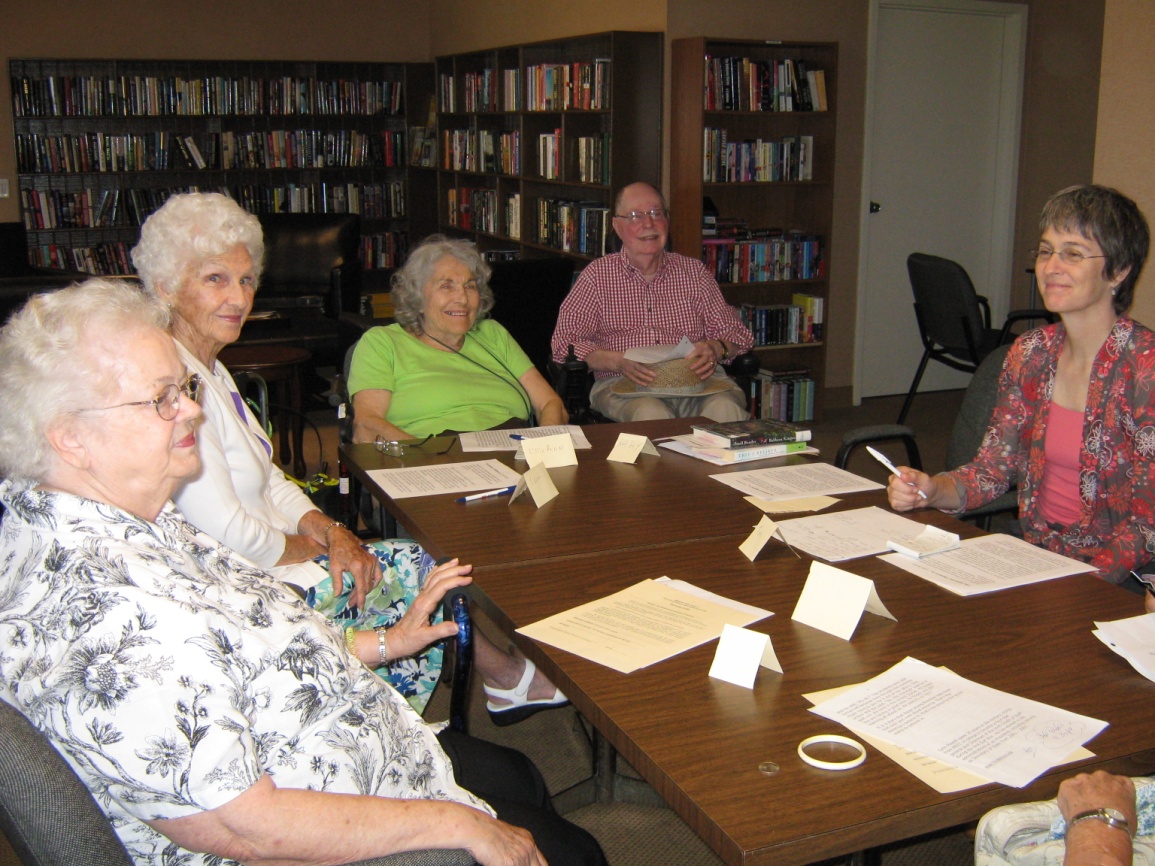 What is reminiscence?
The act of recollecting our past experiences or events.
Through reminiscing we share our lives with others and remind ourselves of important times and relationships.
Is this…
Life Review?
Oral History?
Guided Autobiography?
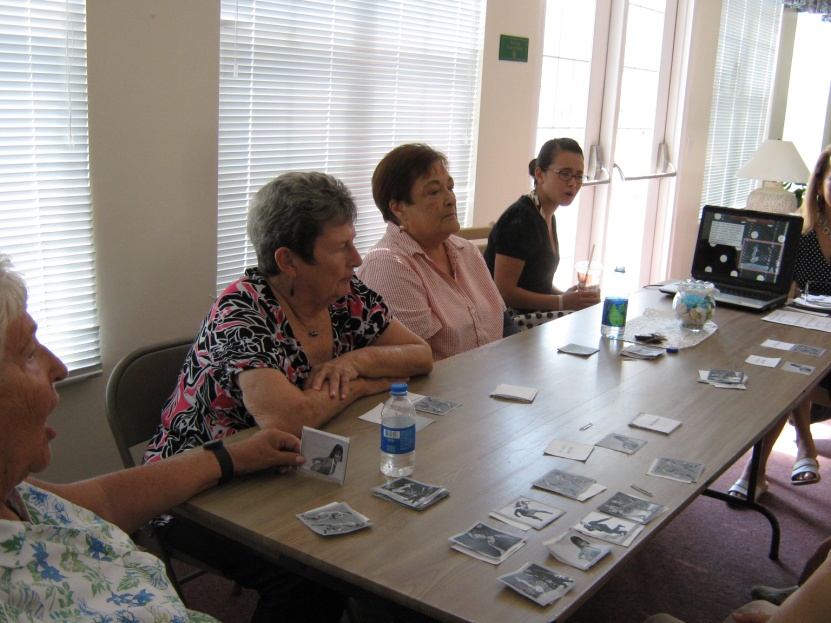 What value is there in reminiscing?
Reliving important times and relationships
Passing on family stories and traditions
Helping to understand our lives
Reflecting on and assessing life achievements
Rediscovering the expectant joy of our youth
Who benefits from reminiscing?
Older adults
Intergenerational groups                                 (see LegacyProject.org)
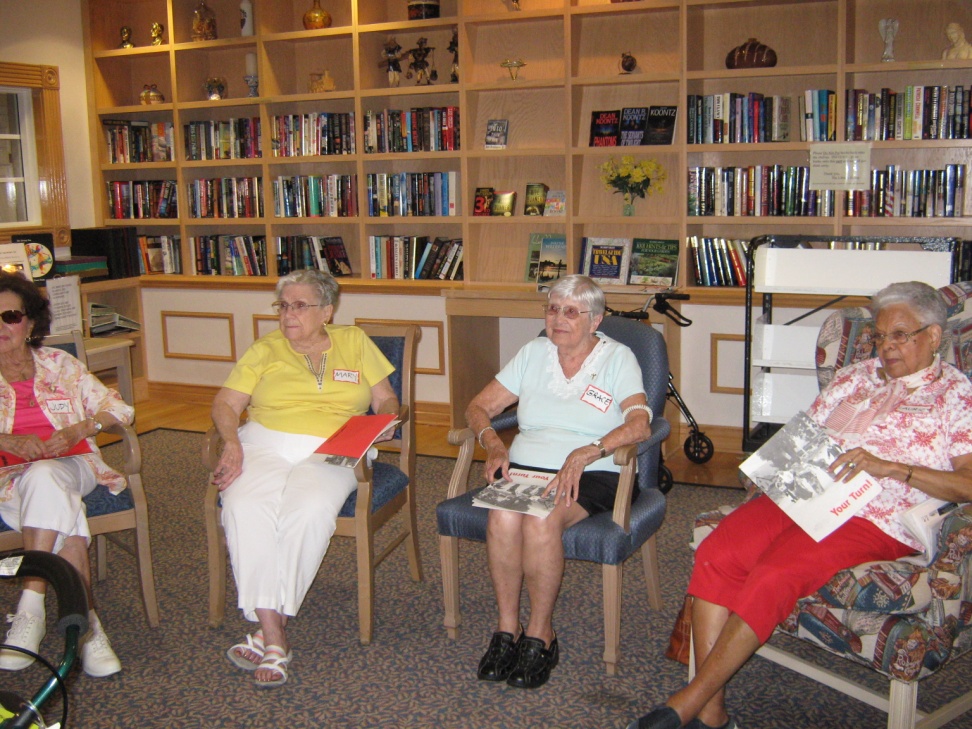 We’re reaching older adults who…
Live in assisted living facilities and retirement communities
Attend adult daycare and congregate meal programs
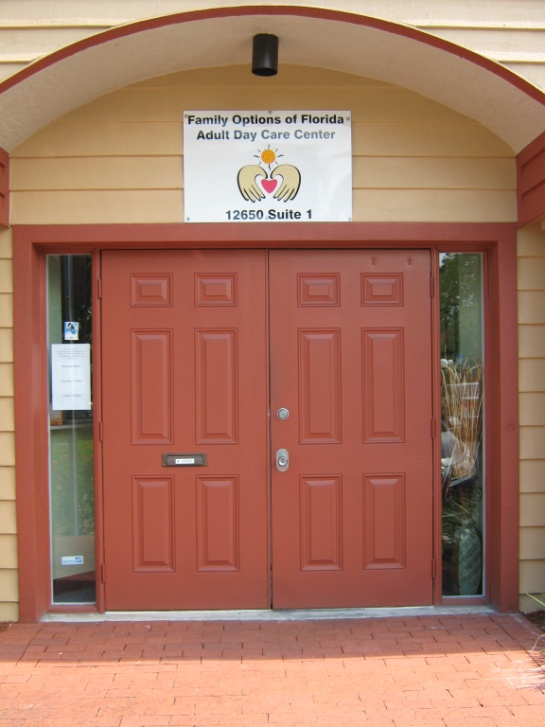 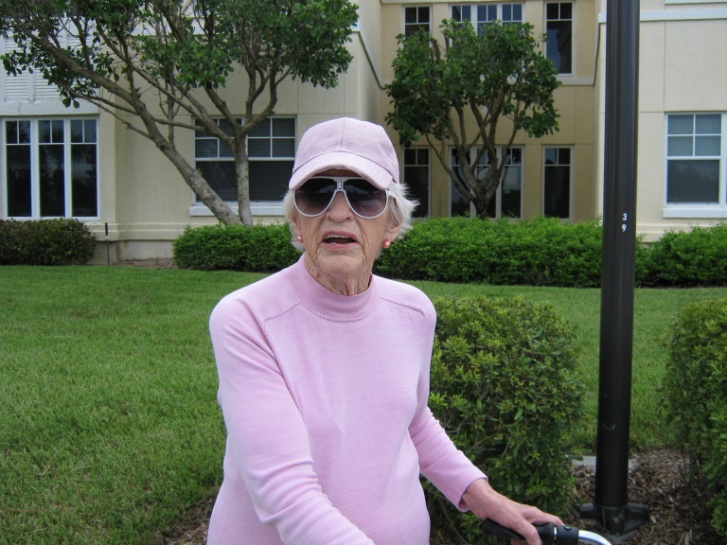 What does reminiscence look like?
Typical conversations
Questions that promote discussion
Group size and location
Members of the group
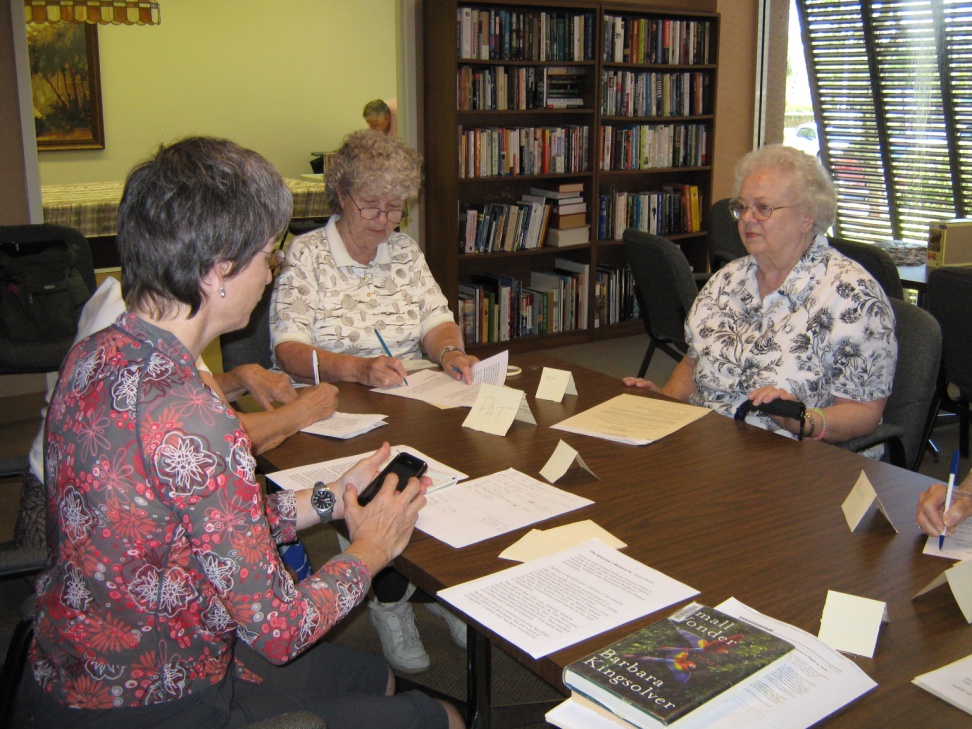 Triggering & Stimulating Memories
It’s more than, “Tell me about your life.”
Our senses are the building blocks of memory.
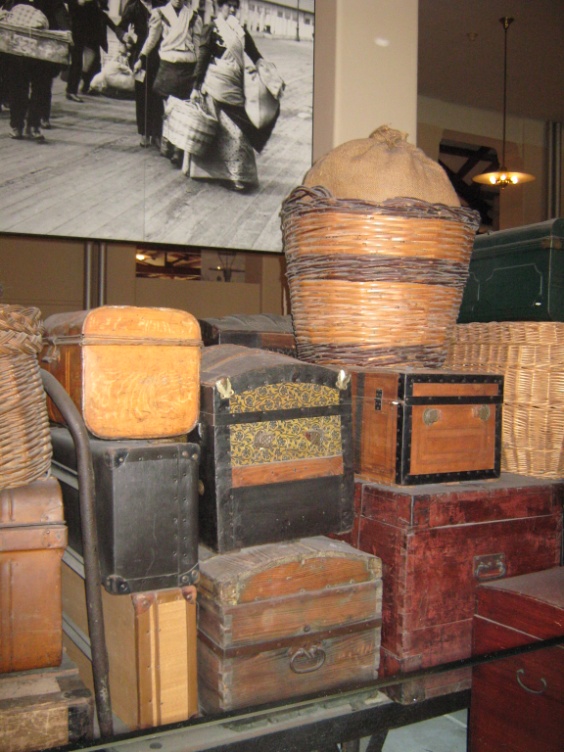 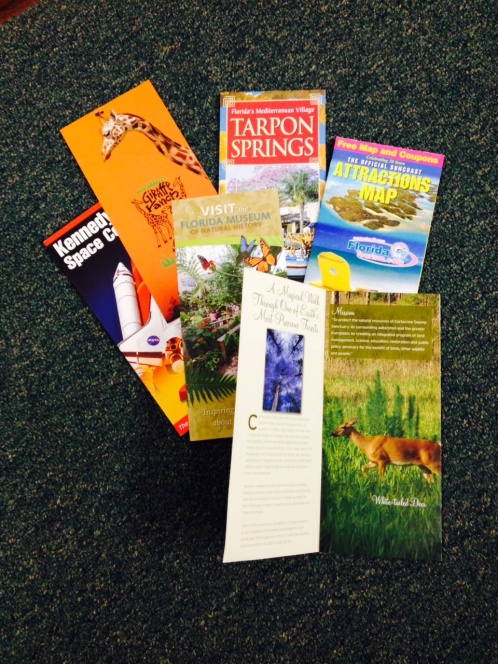 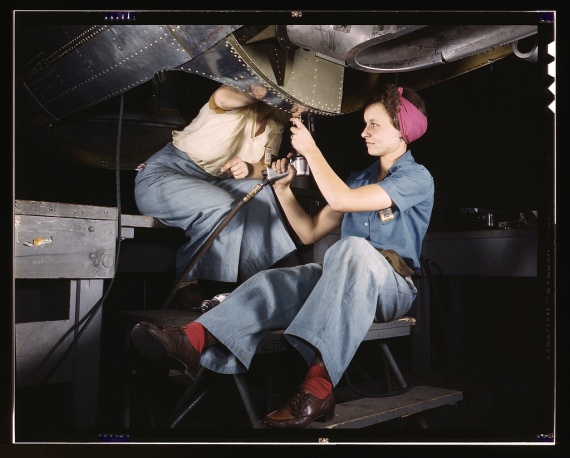 Visual Triggers
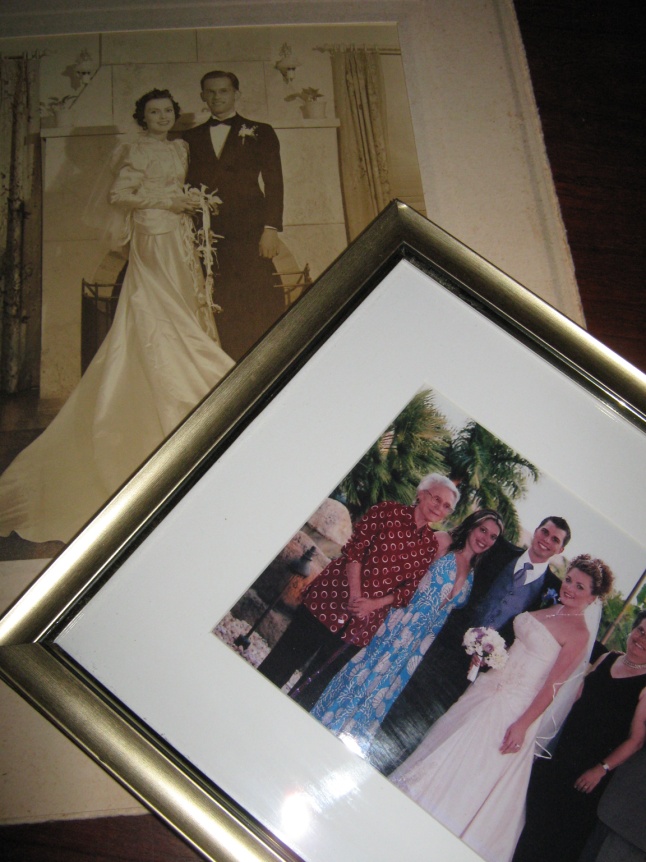 Photos
Ads, flyers, postcards
Movie clips
Maps
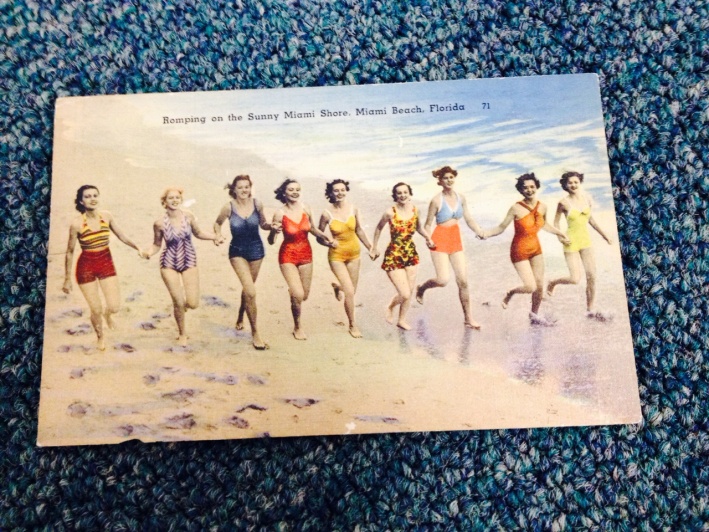 Sound Triggers
Music and songs
Old radio shows
Voices of famous people
Nature sounds
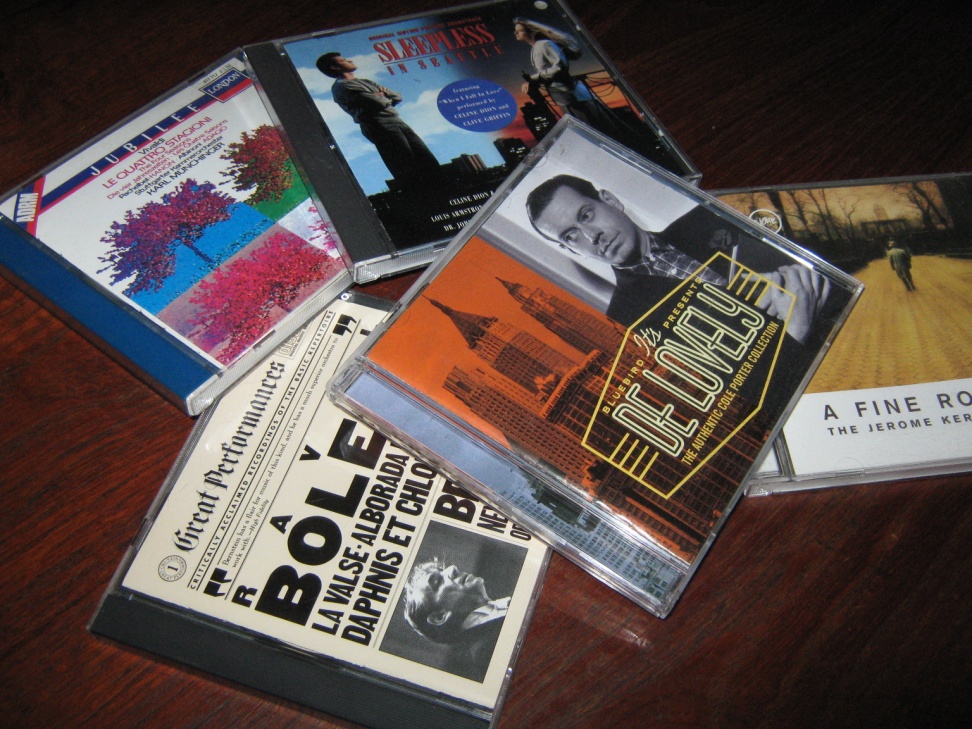 More Triggers
Aroma and Taste
Touch
Foods
Fragrances 
Daily life smells
Objects
Human touch
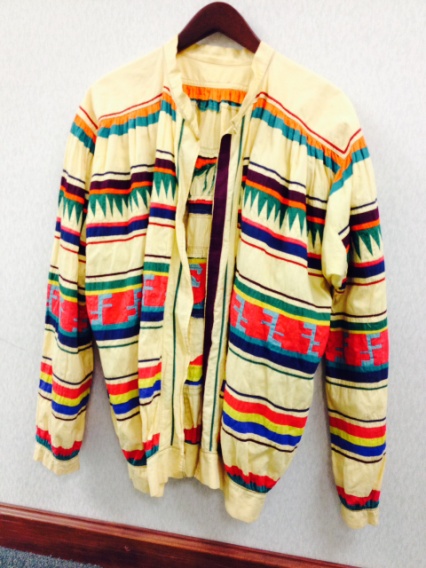 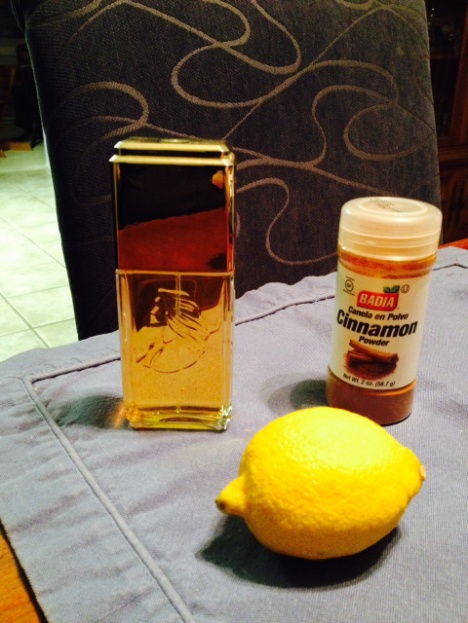 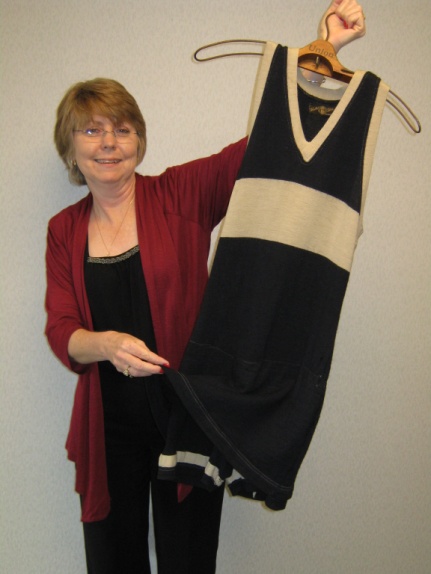 Who should do this?
Our roles
Library staff and volunteers
Criteria and training
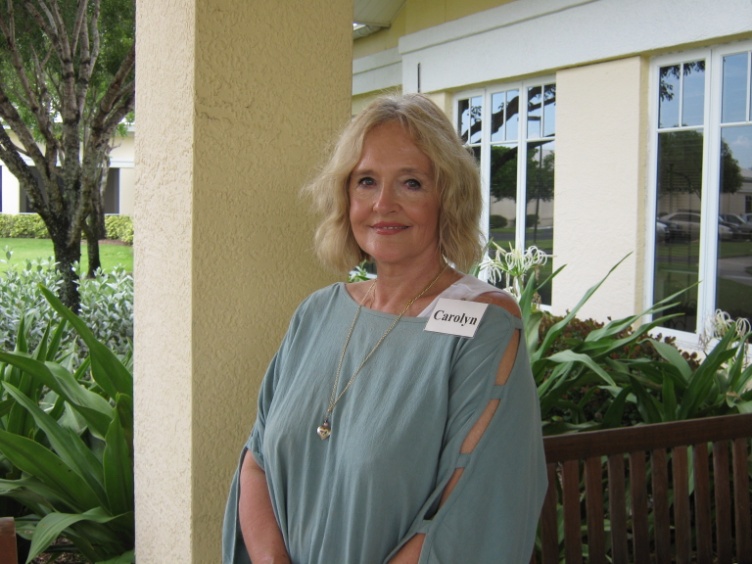 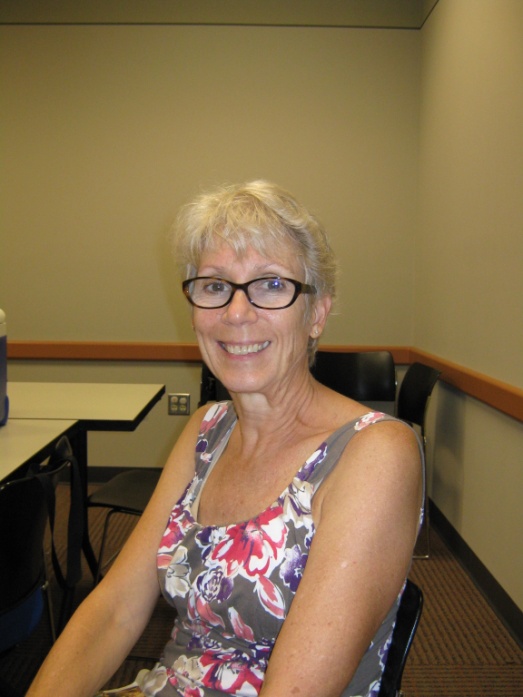 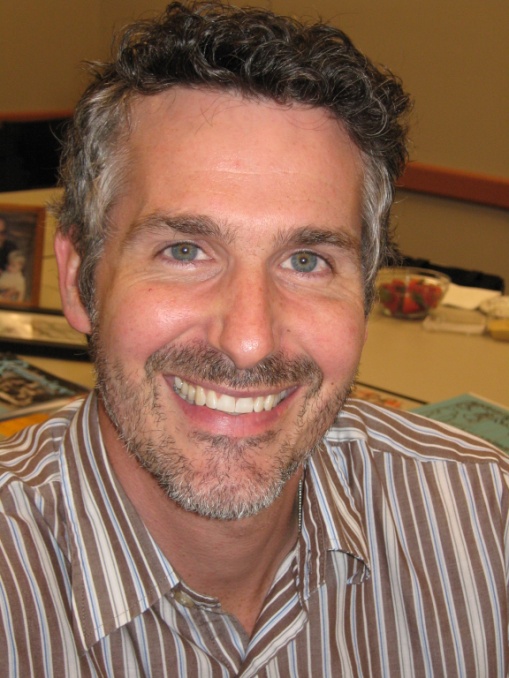 Activities Using Reminiscence
Literature-based discussions
Community conversations
People and stories
Book discussions
Readers theater
Writing and journaling
BiFolkal kits and materials
Senior storytelling
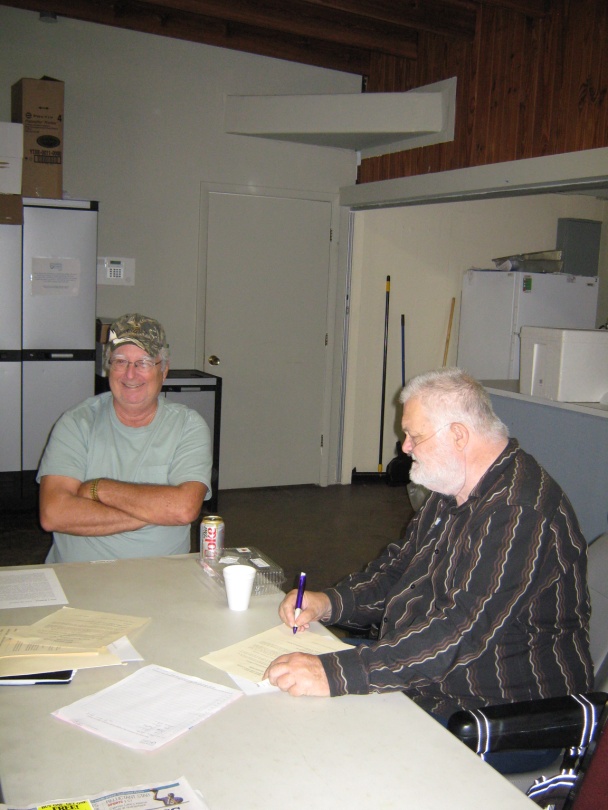 Community Conversations
Theme-based activities with thoughtful discussion
Typical activities
2 sample discussions
Successful topics
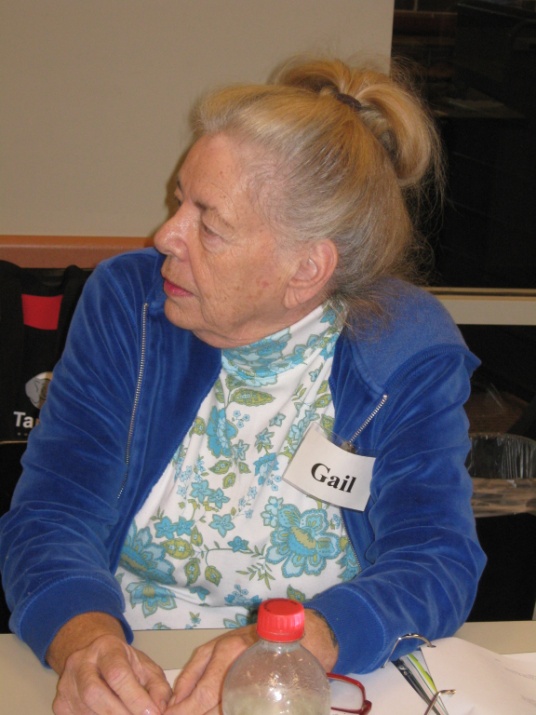 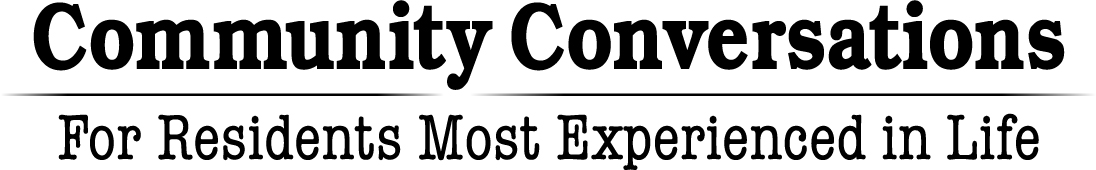 More Activities
People and Stories
Book Discussion Groups
Process
Audience
Typical discussion
Discussion format
Choice of titles
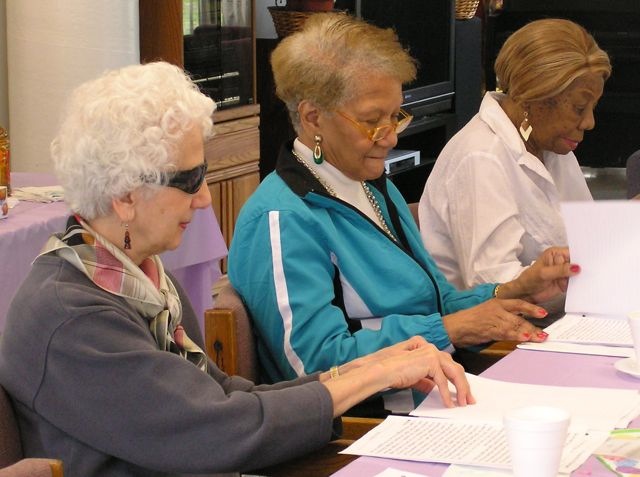 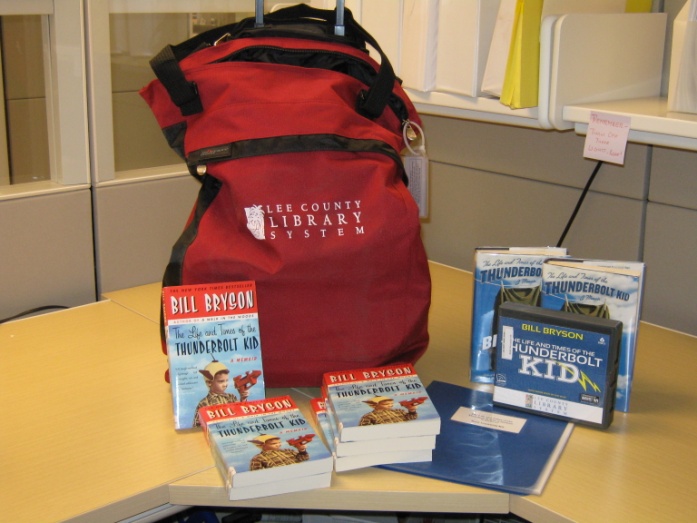 More Activities
Readers Theater
Writing and Journaling
Program format
Library or senior led
Sample themes
Program formats
Activities
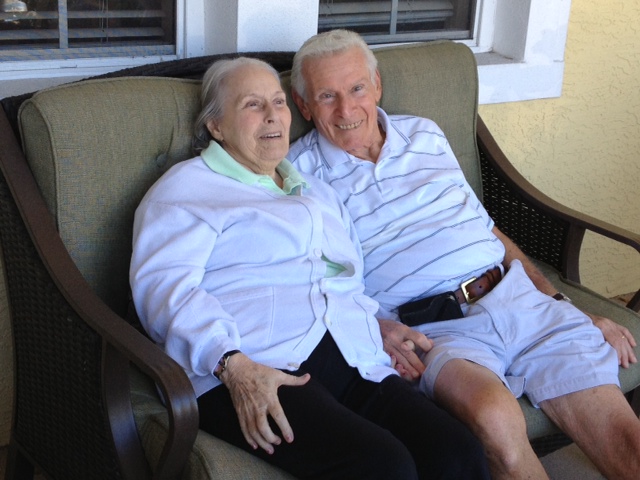 BiFolkal Kits & Materials
Program materials for remembering and sharing
History
Kit components
Program activities
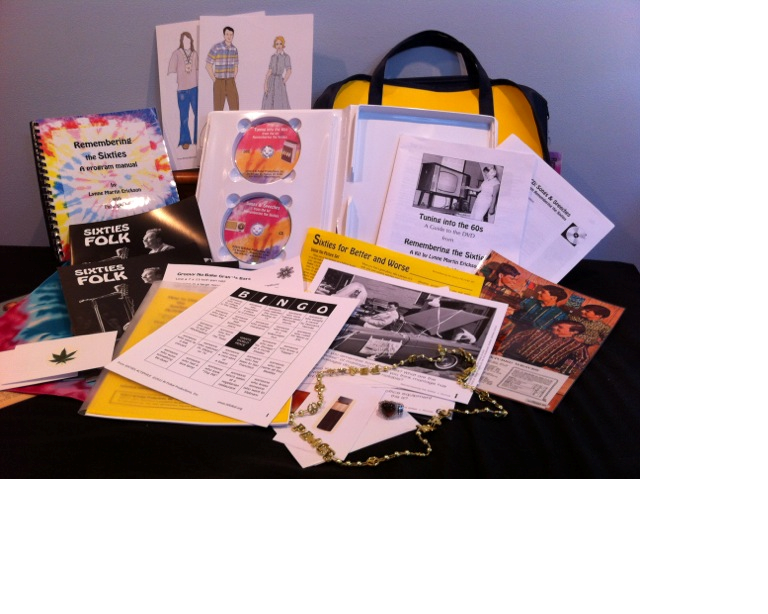 Senior Storytelling
Program format
Involving seniors
Time Slips programs
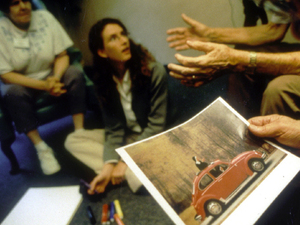 Sources of Stories, Essays & Poems
What makes a good reading?
Online sources
Library resources
Permissions
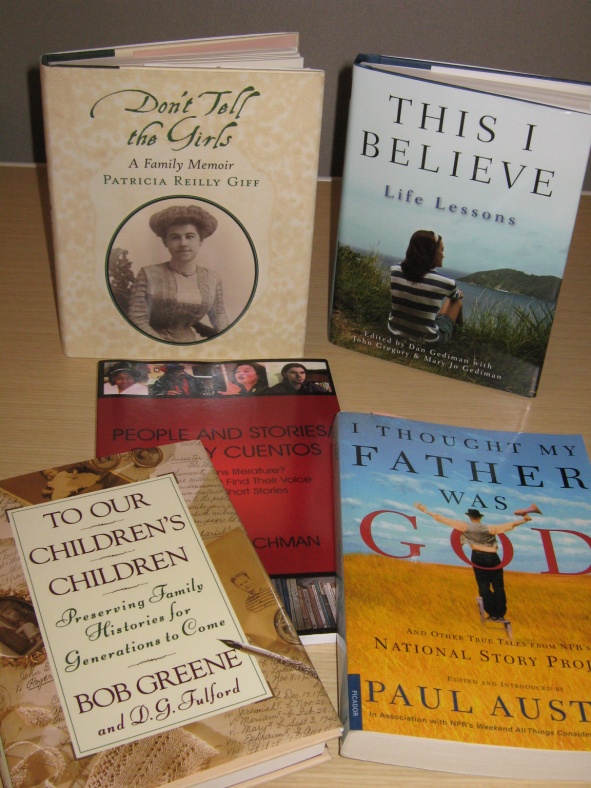 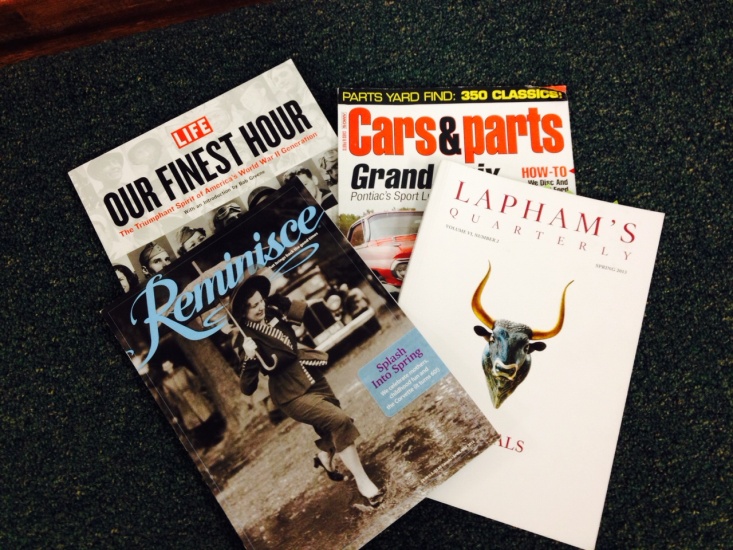 Where do we go from here?
Questions
For further information…
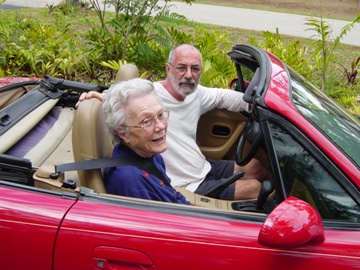 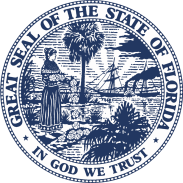 Rick Scott, Governor
Ken Detzner, Secretary of State
Florida Department of State
Division of Library and Information Services

This publication has been funded under the provisions of the Library Services and Technology Act, from the Institute of Museum and Library Services, administered by the Florida Department of State’s Division of Library and Information Services.